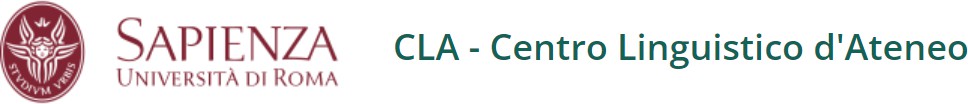 Benvenuti
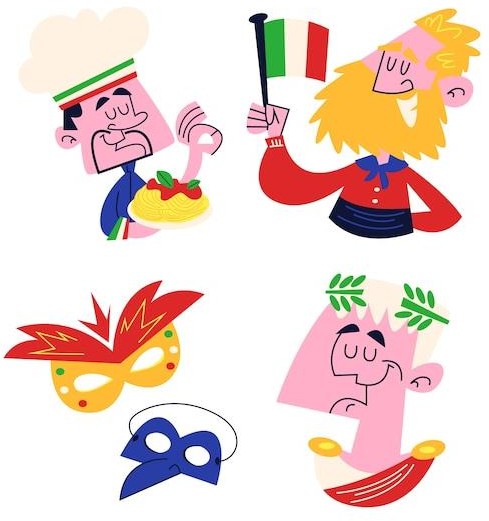 al corso estensivo di ITALIANO
Livello A1
Prof.ssa Veronica Rossi Lezione 14
Designed by Freepik
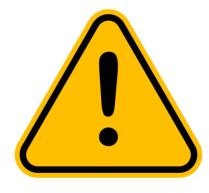 INFO ESAME FINALE
CHI?  tutti gli studenti che hanno il 70% di frequenza minimo

ǪUANDO?  venerdì 13 dicembre 

A CHE ORA?  9:30-12.00

CHE COSA DOBBIAMO FARE?  un test scritto
(N.B.: non facciamo la prova orale perché siete troppi e non abbiamo tempo,
ma ricordate che l’orale è fondamentale a livello A1!)
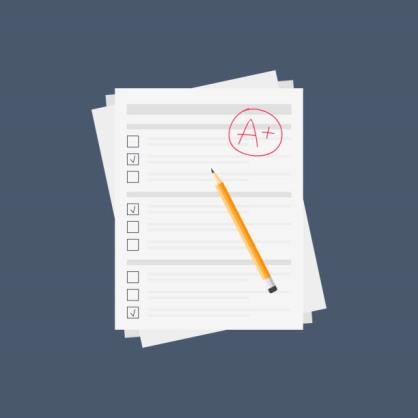 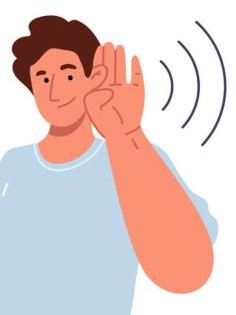 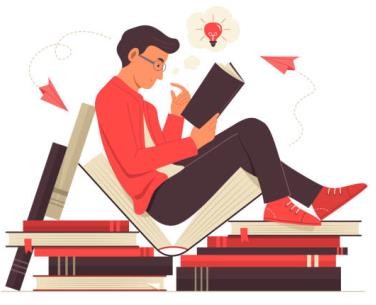 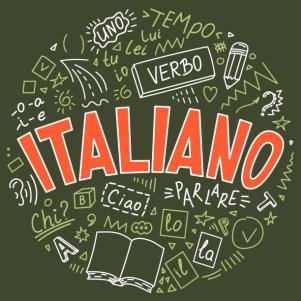 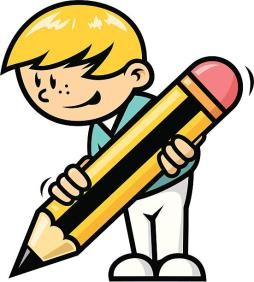 comprensione orale  comprensione scritta  grammatica/lessico
funzioni comunicative/produzione scritta
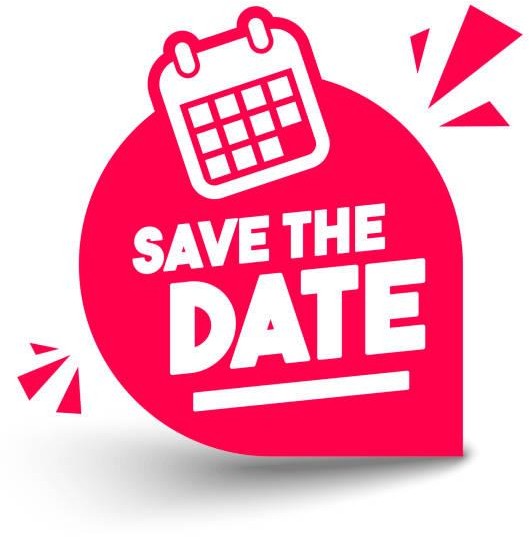 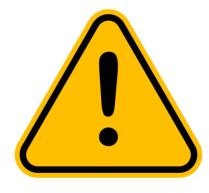 INFO ESAME FINALE
COME FACCIO PER RICEVERE I 3 CFU?
 È	registrare l'esame
obbligatorio
Su InfoStud non c’è il voto: l’esame di  italiano è un’idoneità (pass/fail)
su Infostud dal 2 al 15 gennaio 2025
Se nel learning agreement hai incluso il corso di lingua italiana, per ottenere i 3 crediti formativi (CFU) sul tuo  Transcript of Record (ToR), devi necessariamente registrare l'esame sulla piattaforma Infostud seguendo  questa procedura:

fai il login su Infostud con le tue credenziali di Sapienza;
cerca il corso L-10 CORSI DI ITALIANO - ERASMUS INCOMING STUDENTS [L-270];
scegli AAF1972 LINGUA ITALIANA PER STUDENTI STRANIERI - A1 (CFU: 3)

L'appello su Infostud sarà aperto dal 2 al 15 gennaio 2025, potrai registrare l'esame solo in questo periodo.
I verbi riflessivi
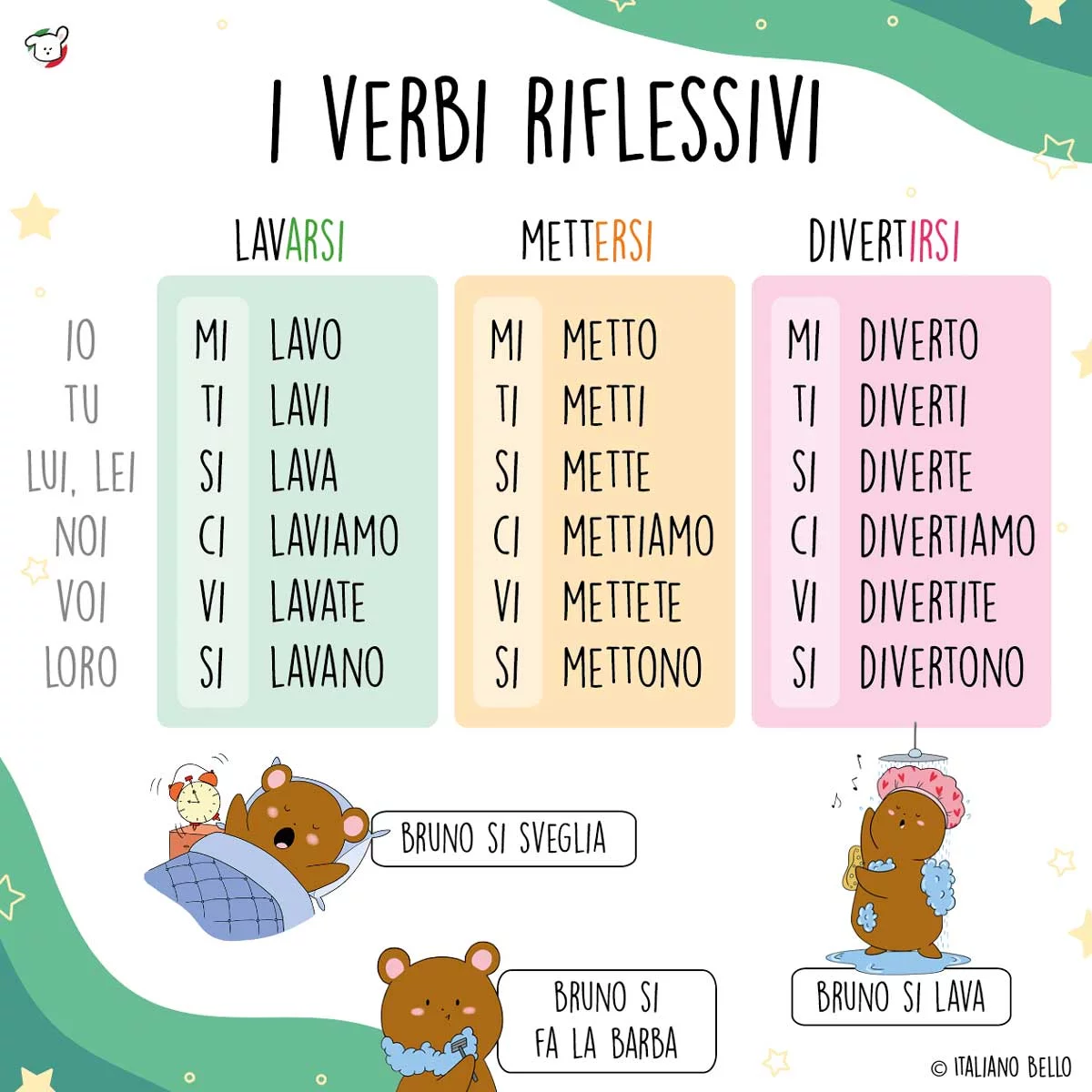 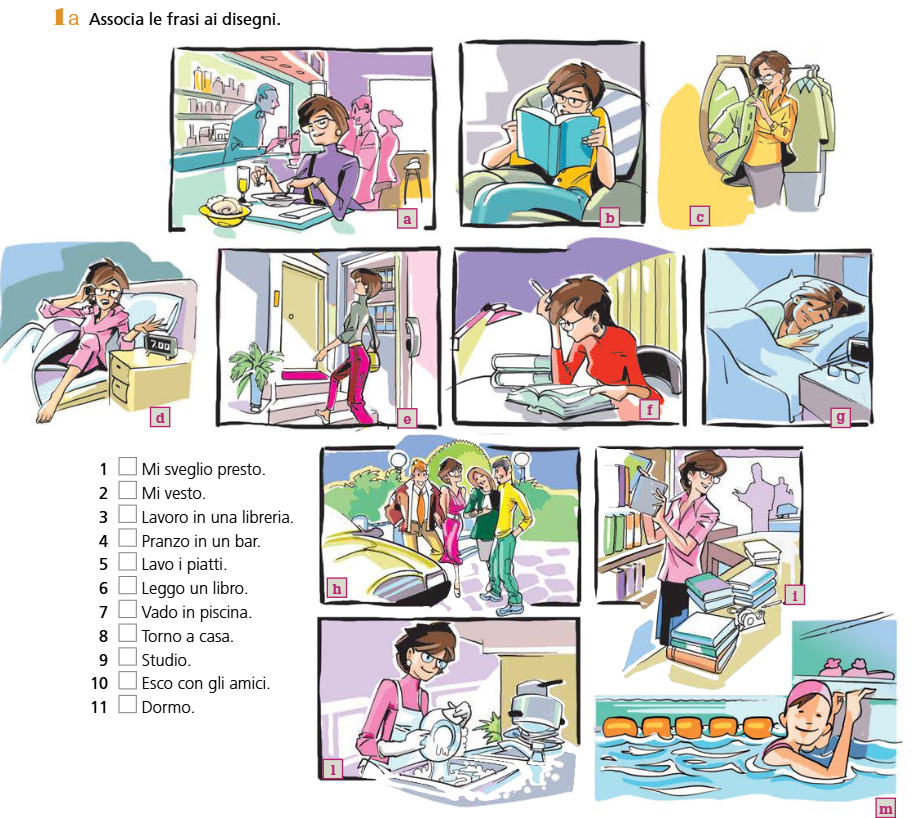 La giornata
E tu che cosa fai
La mattina….
Il pomeriggio…
La sera….
La notte….

Raccontalo a un compagno!
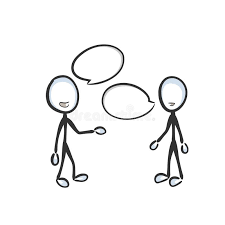 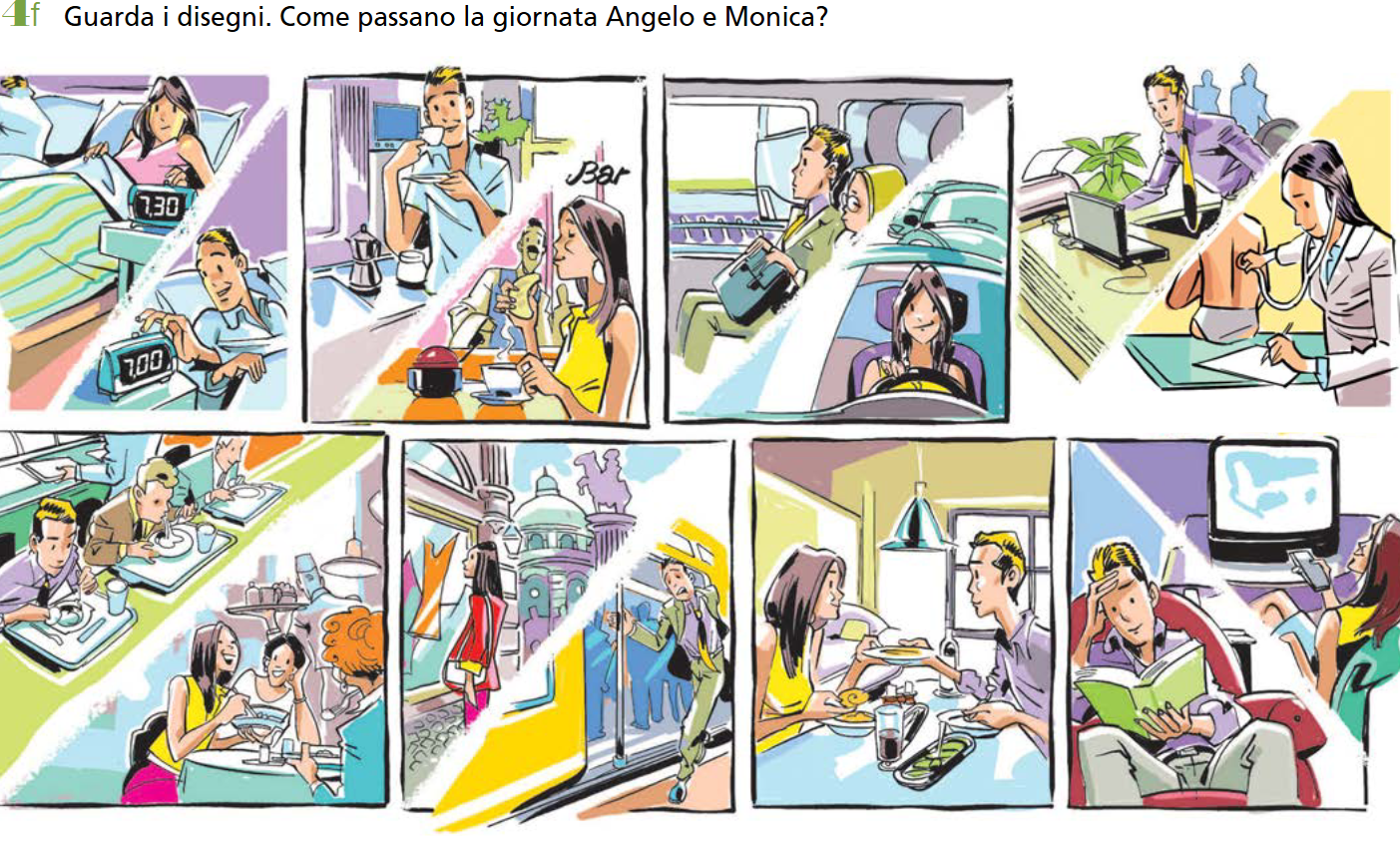 PER PARLARE
Buoni propositi 
per 
l’anno nuovo
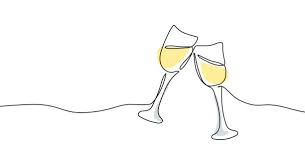 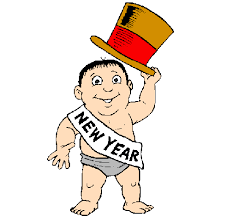 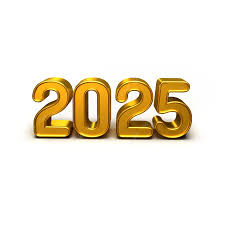 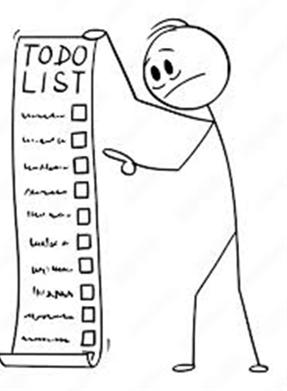 SCRIVI:
1 cosa che VUOI fare
1 cosa che DEVI fare
1 cosa che PUOI fare
Nel 2025 io…..
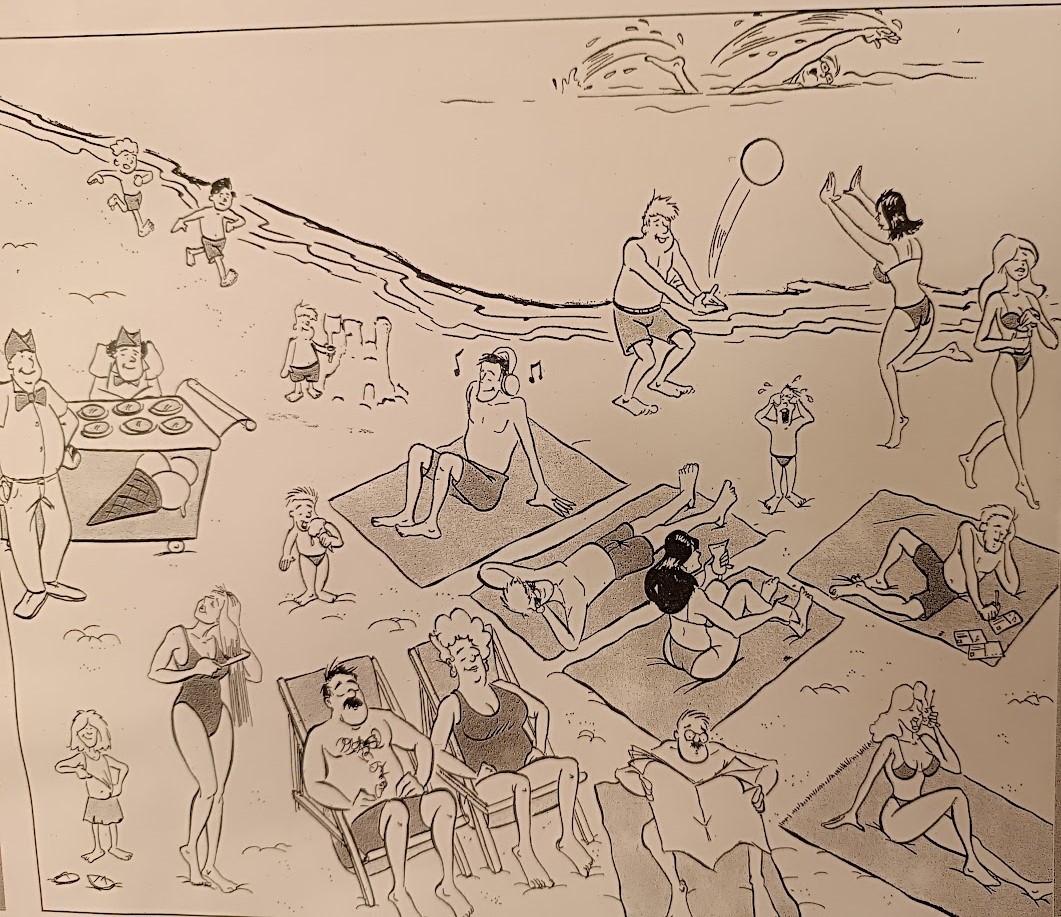 Chi è 
Davide?
Per scoprirlo
intervista i tuoi compagni:

Come ti chiami?
Cosa fai?
Sai cos’è 
un 
CRICIVERBA?
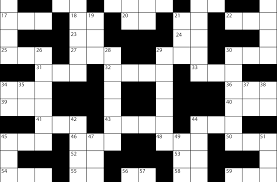 In gruppo
Rispondi alle domande
VERTICALI o ORIZZONTALI
sui VERBI
ATTENZIONE al tempo!
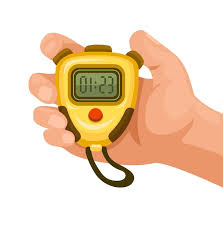 Verbi irregolari
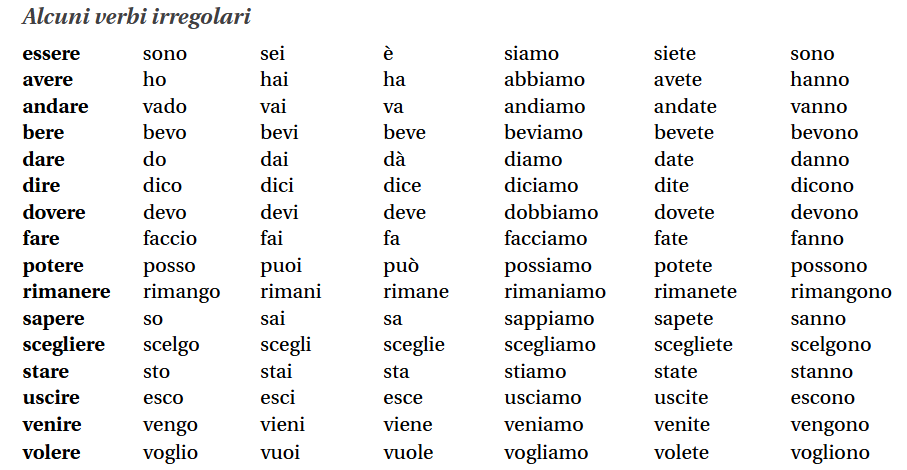 Il passato prossimo
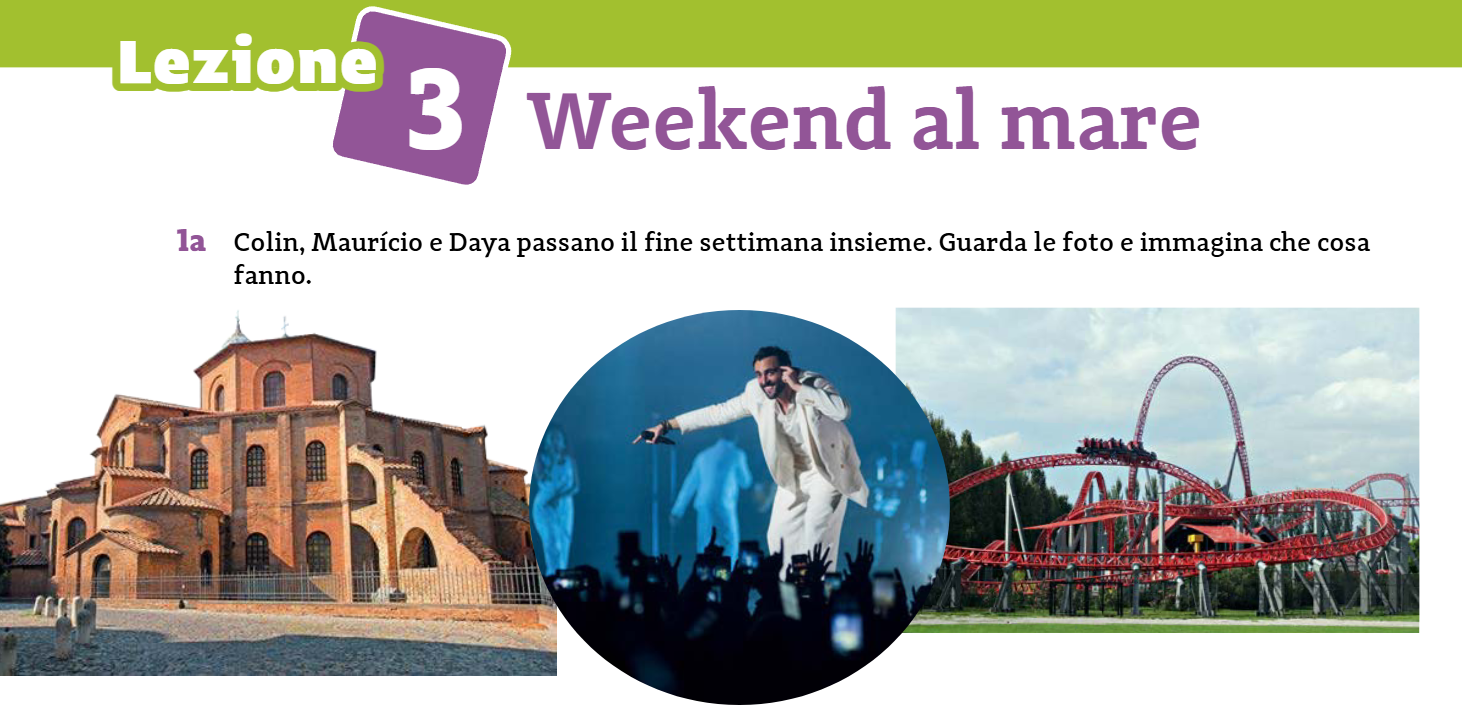 Loesher, Volentieri A1, pag. 78
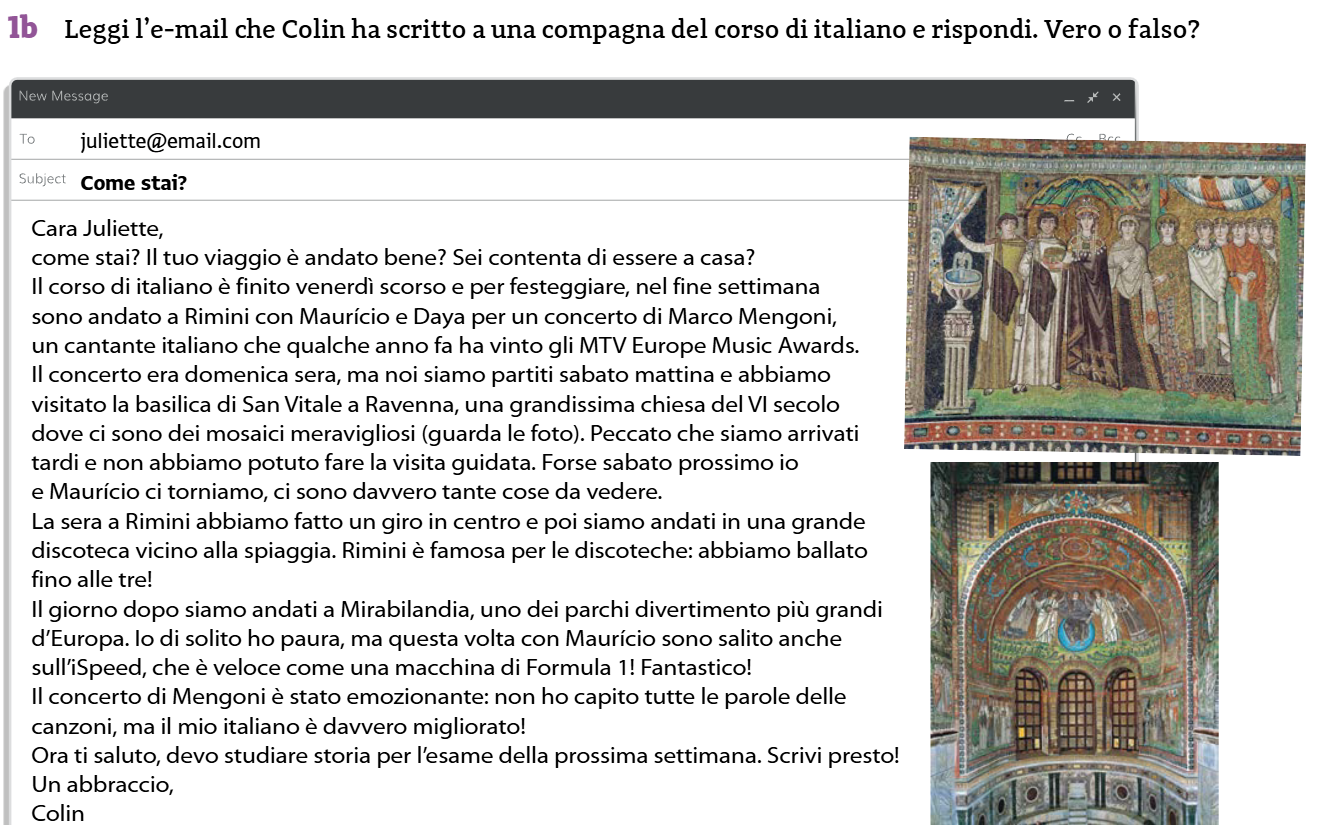 LETTURA
Loesher, Volentieri A1, pag. 78
Lettura 
e 
comprensione
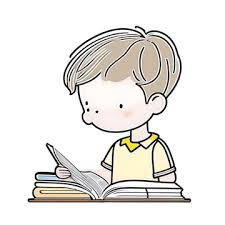 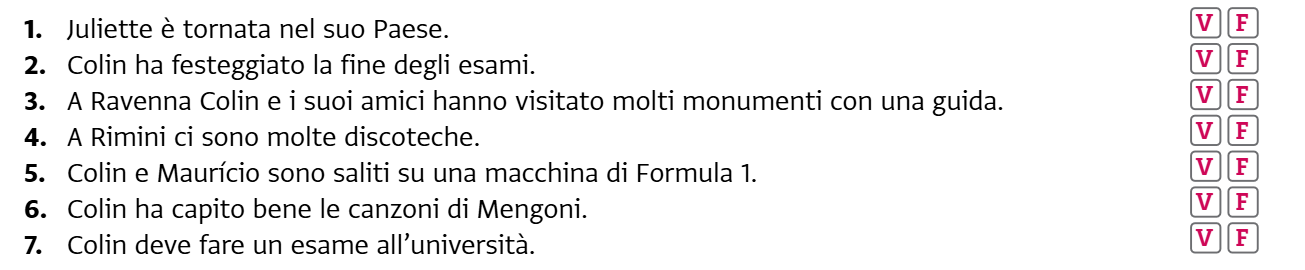 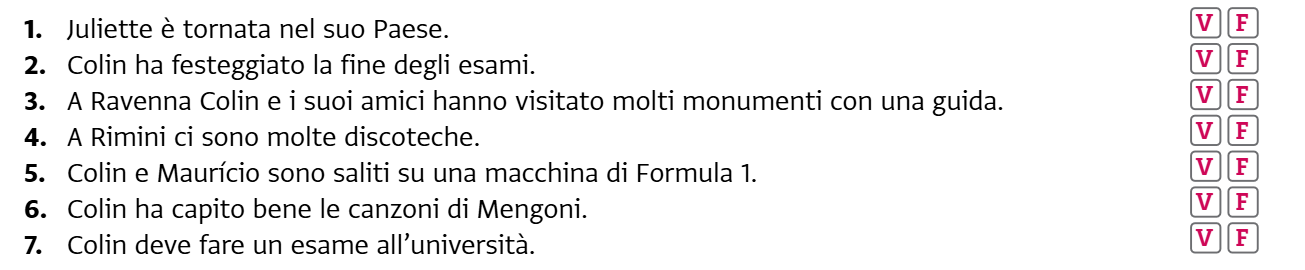 Presente vs Passato
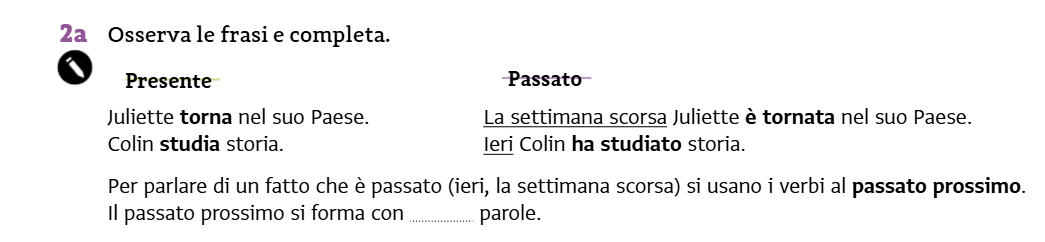 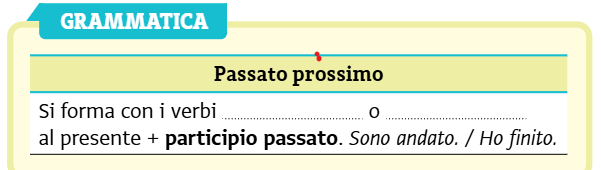 Sottolinea nel testo 
tutti i verbi al 
passato prossimo
Poi completa la regola
Loesher, Volentieri A1, pag. 79
Il participio passato
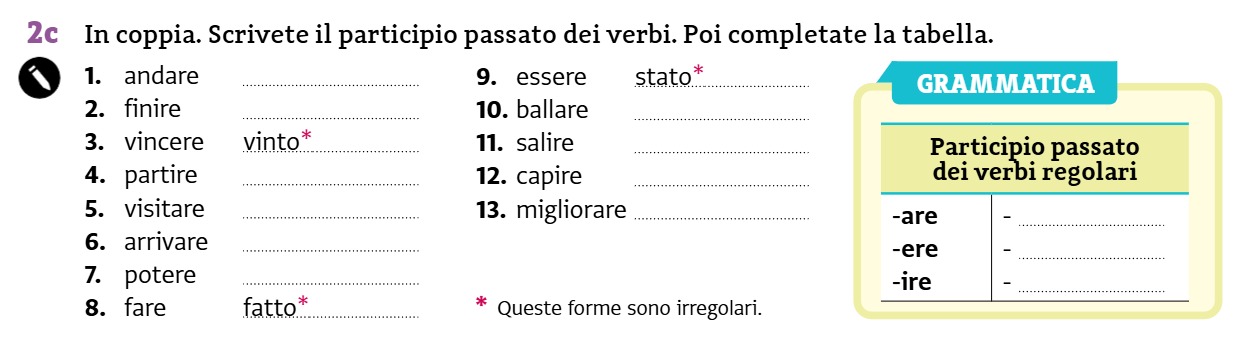 Loesher, Volentieri A1, pag. 79
Esercizio
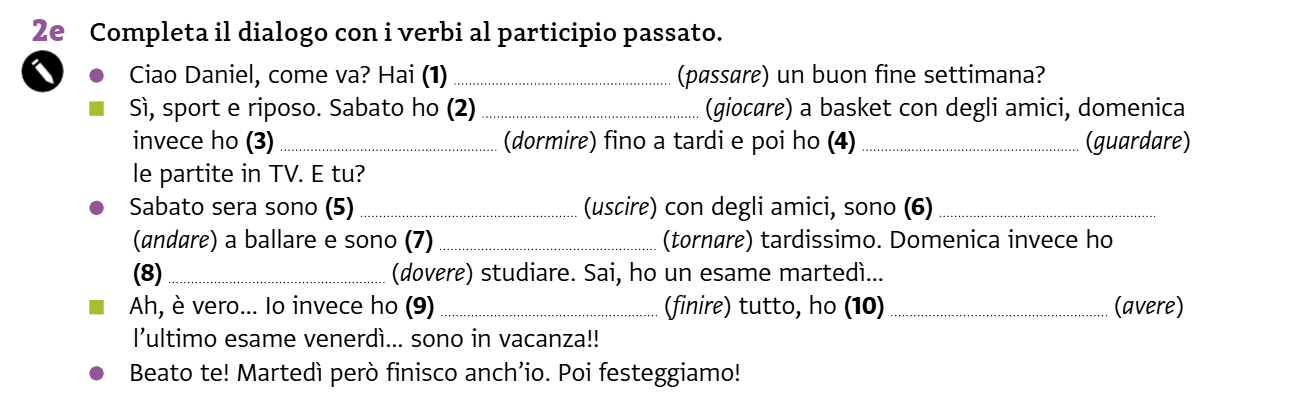 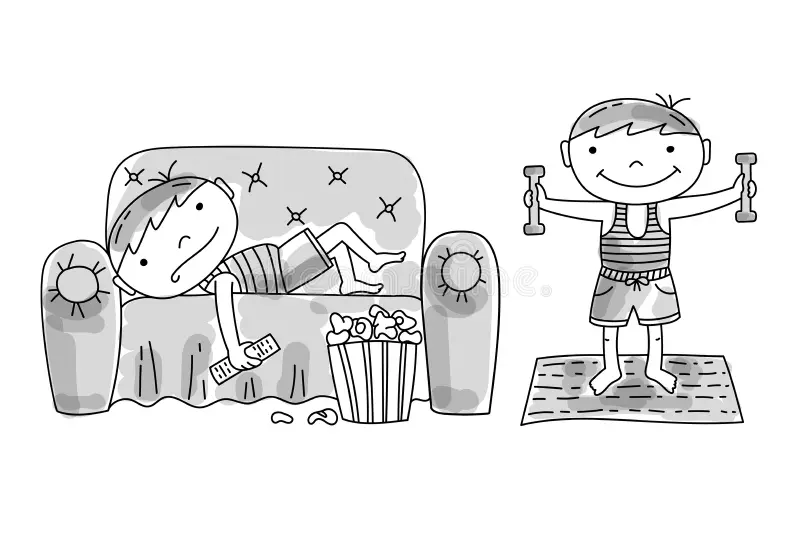 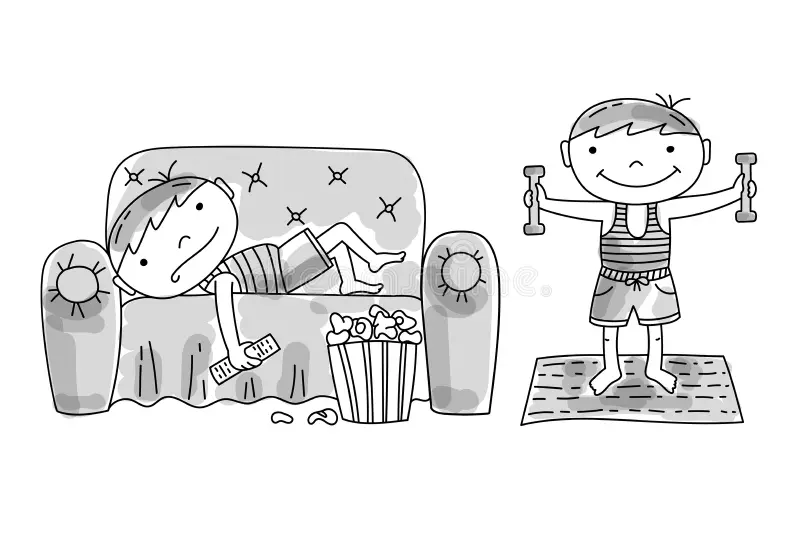 Sei 
pigro o attivo?
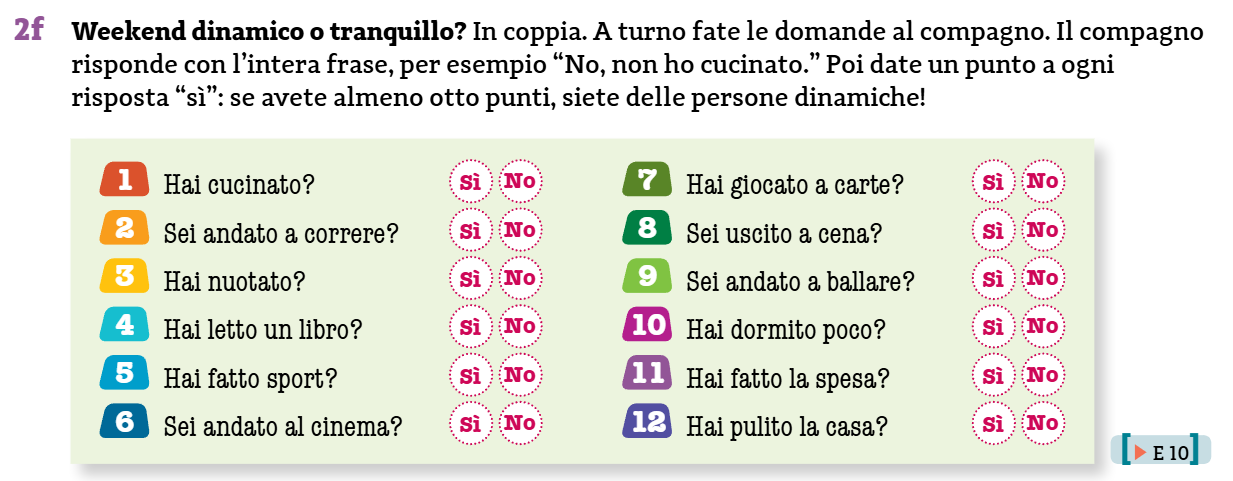 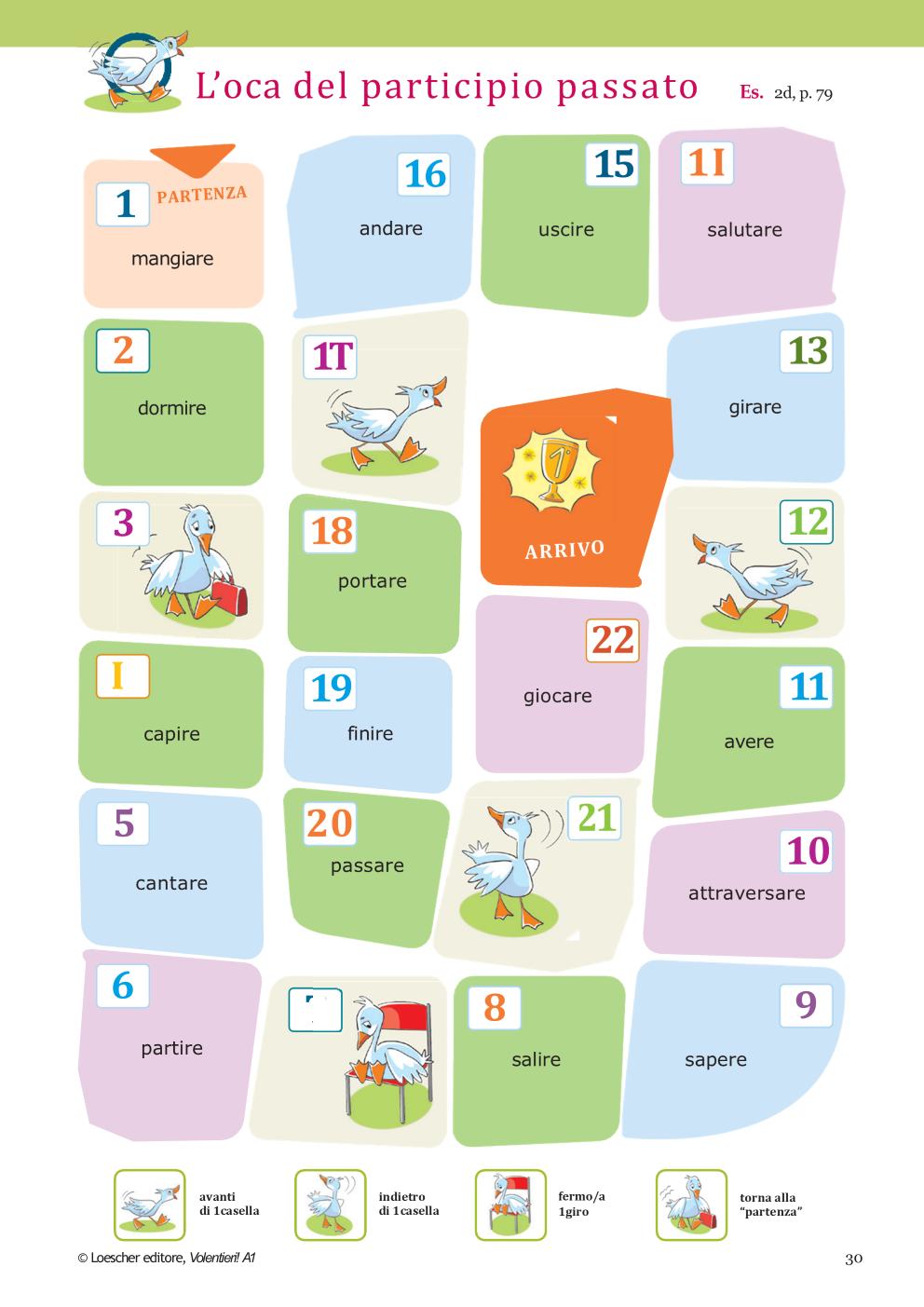 Gioco 
dell’OCA:
Participi 
passati
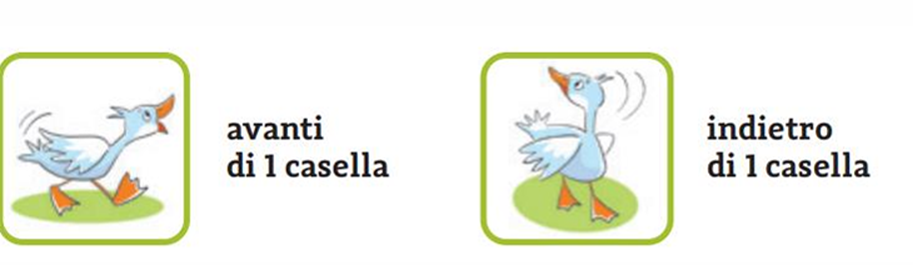 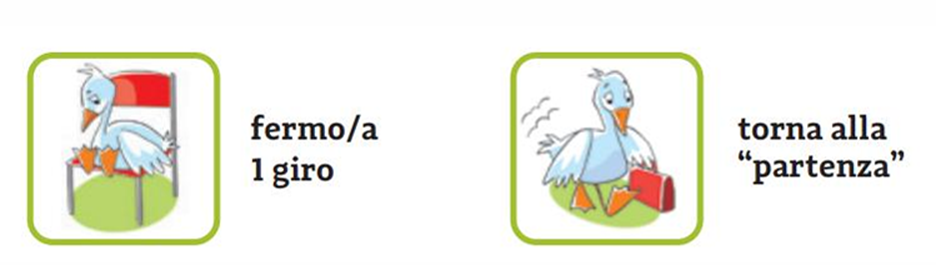